Муниципальное автономное образовательное учреждение
детский сад № 4 города Калининграда.
Непосредственно – образовательная деятельность  
в подготовительной группе на тему:
«Бабочка из природного материала».
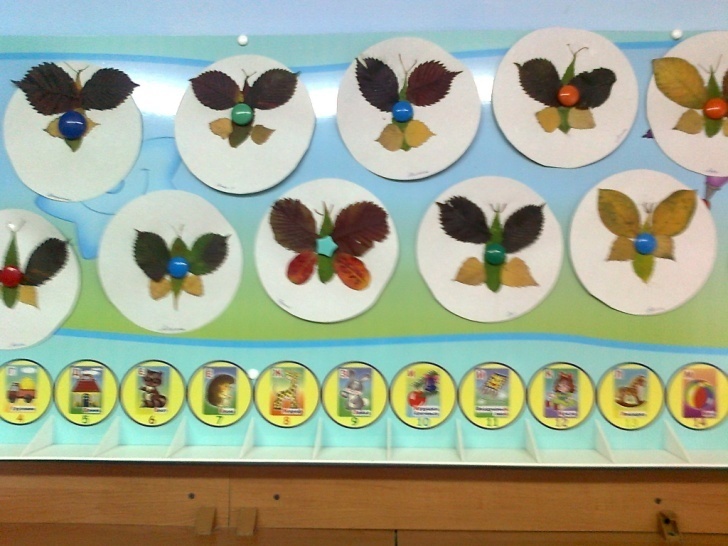 Автор составитель:
Воспитатель 
Завадская Татьяна Викторовна.
2014 г.
Реализация Федерального государственного образовательного стандарта: интеграция полученных умений и навыков ребенка через образовательные области

«Познание» «Коммуникация»«Художественное творчество»«Музыка»
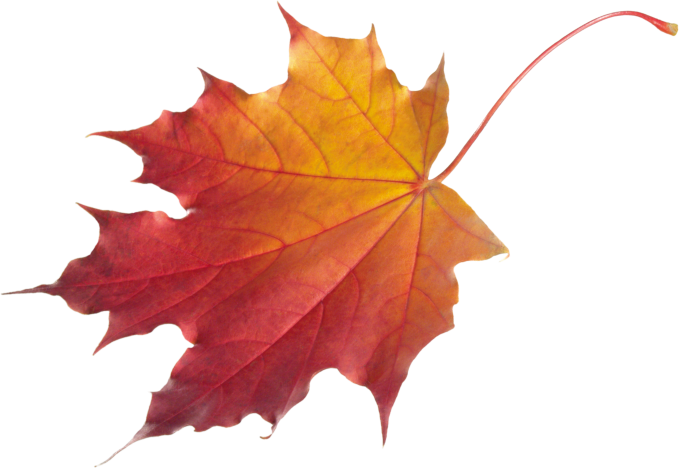 Задачи : 
закрепить умение детей старшего дошкольного возраста создавать композицию  из природного материала;

развивать общую и мелкую моторику;

воспитывать аккуратность, усидчивость, художественный вкус;

приобщать к природе, показать ее разнообразие и красоту;

стимулировать творчество, мышление, трудолюбие;

повторить пословицы о труде.
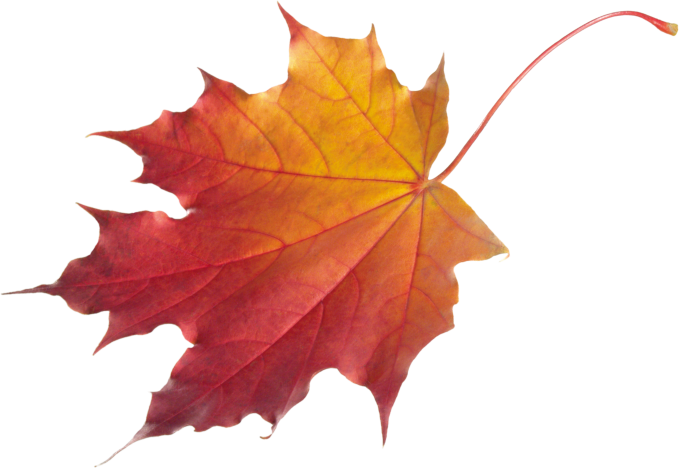 Оборудование:  

 разноцветные засушенные листья;
 клей; 
клеёнки;
салфетки матерчатые;
 кисти; 
иллюстрации бабочек; 
 картон для фона.
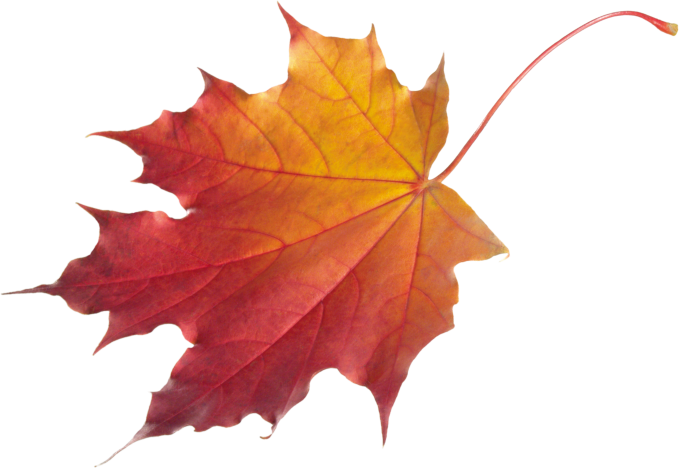 Предварительная работа: 

Экскурсия в парк для сбора листьев;
беседы на осенние темы;
чтение стихотворений  на осеннюю тематику;
4.   дидактические игры: «С какого дерева листок?», «Одинаковые, разные»;
5.   речевые игры: «Скажи какой? », «Подбери красивое слово»; 
6.   рассматривание альбома «Аппликация из засушенных листьев»;
7.   выполнение аппликации из листьев 
      «Рыбки», «Фруктовый сад»…
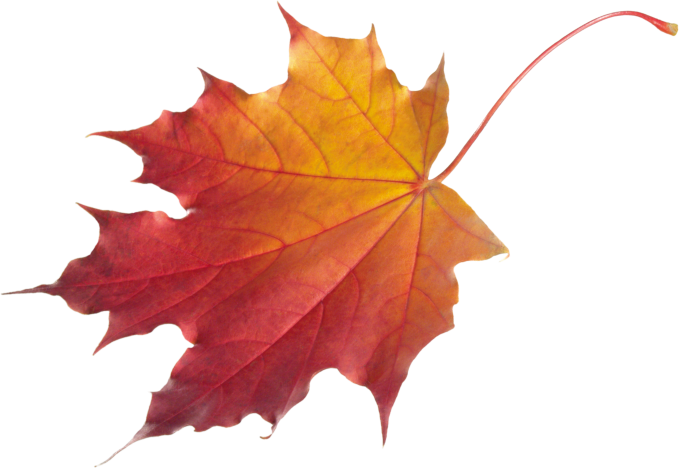 Ход непосредственно образовательной деятельности: 

 В группе играет музыка «Времена года» 
    В. И Чайковского.
Подвижная игра «Разноцветные листочки».
   
     Мы листики осенние.
      На веточках сидели,
      Ветер дунул – полетели
      И на землю тихо сели.
      Ветер снова набежал
      И листочки все сорвал,
      Завертел их закружил
      И на землю опустил.
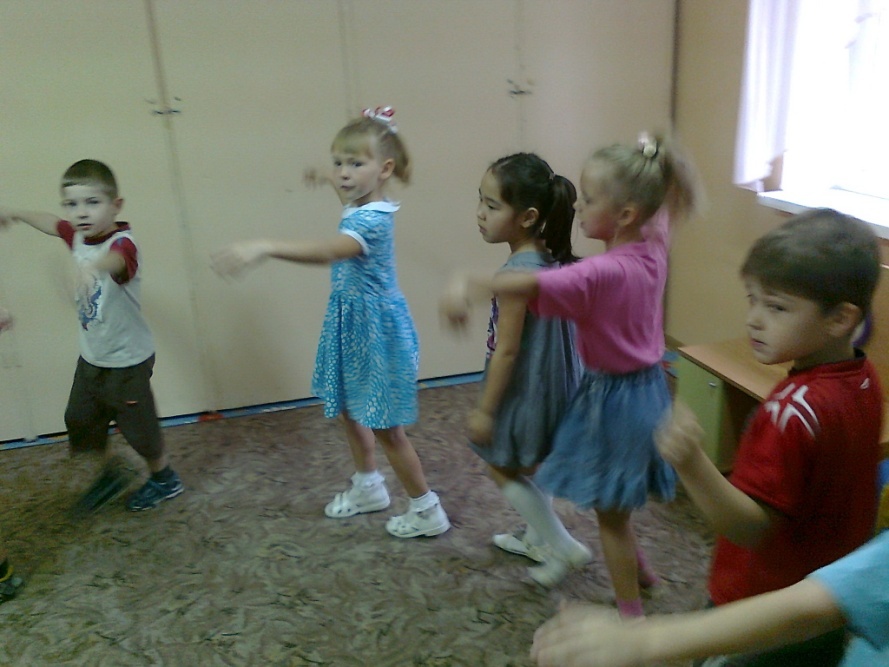 Воспитатель:
Вот какой красивый ковёр из осенних листьев у нас получился…









А в какой листочек ты превратился? (ответы детей: кленовый, липовый, берёзовый) 
С какого он дерева? (ответы детей)
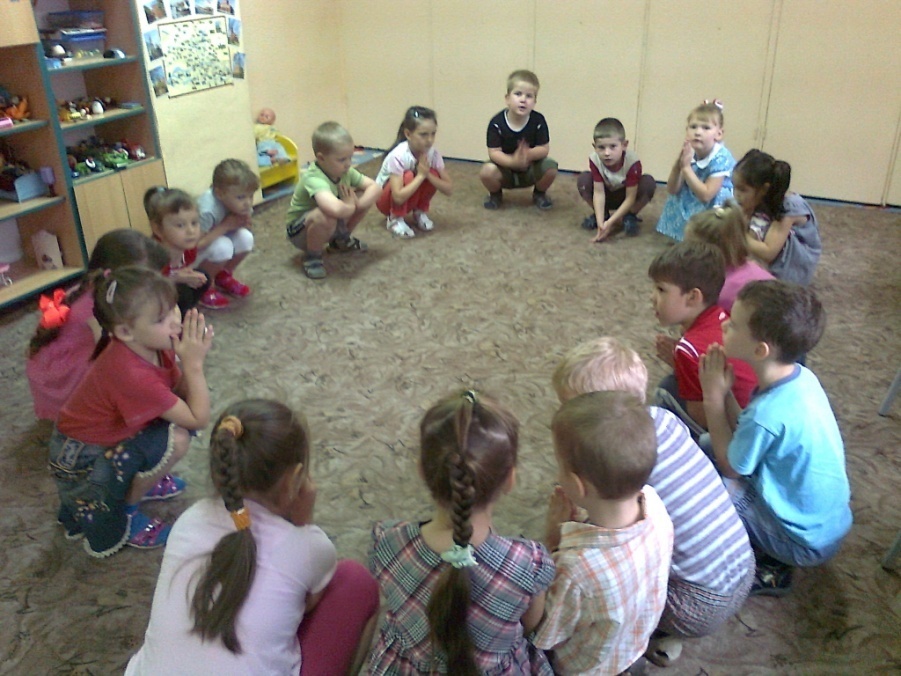 Воспитатель:
 Ребята, вспомните, какие 
  поделки из листьев мы с вами 
  делали? (ответы детей)



- Сегодня мы будем делать еще одну аппликацию из осенних листьев, а чтобы узнать
 какую, надо отгадать загадку:
         
      На большой, цветной ковер
      Села эскадрилья.
      То откроет, то закроет
      Расписные крылья.
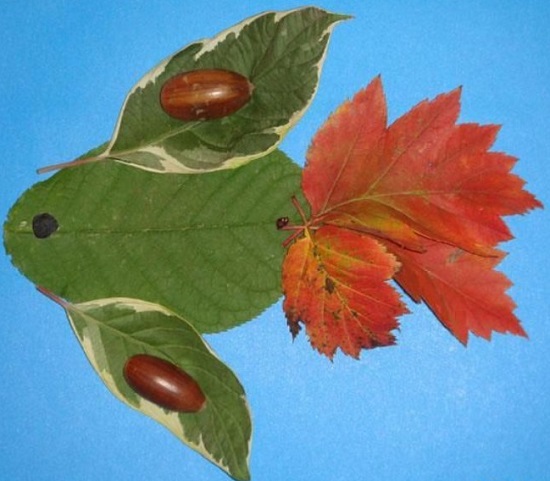 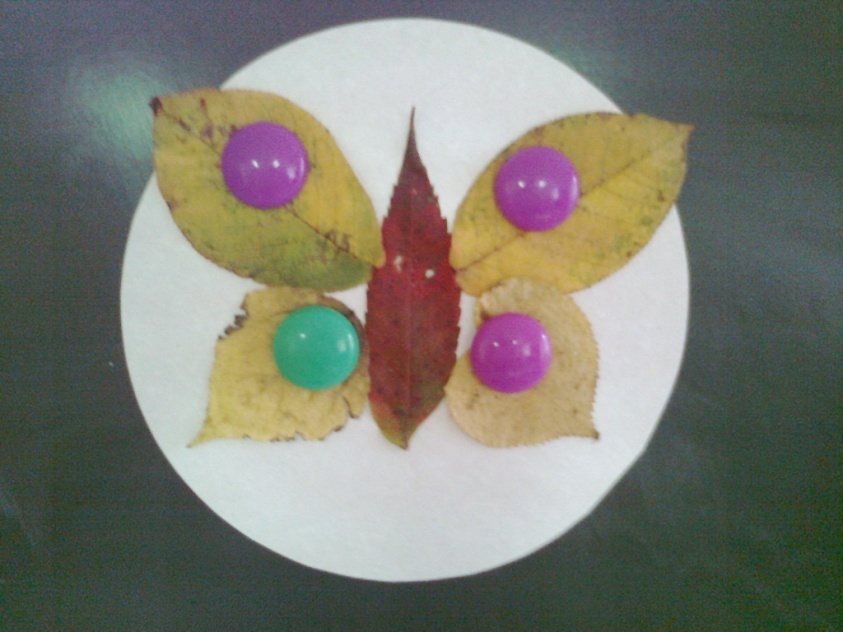 Воспитатель:
Посмотрите какие красивые бабочки у меня на картинках…
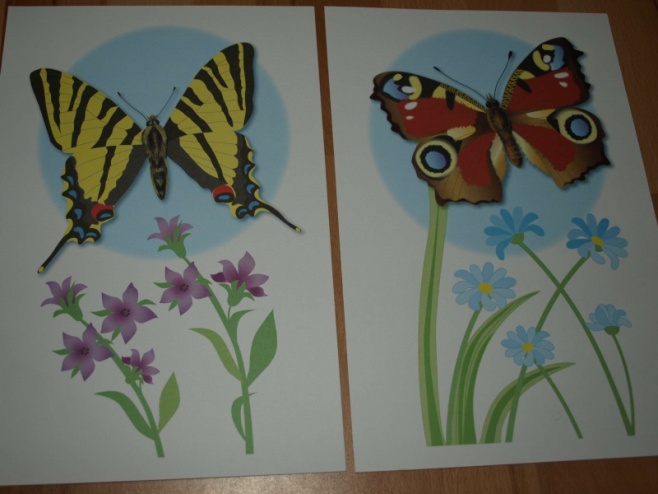 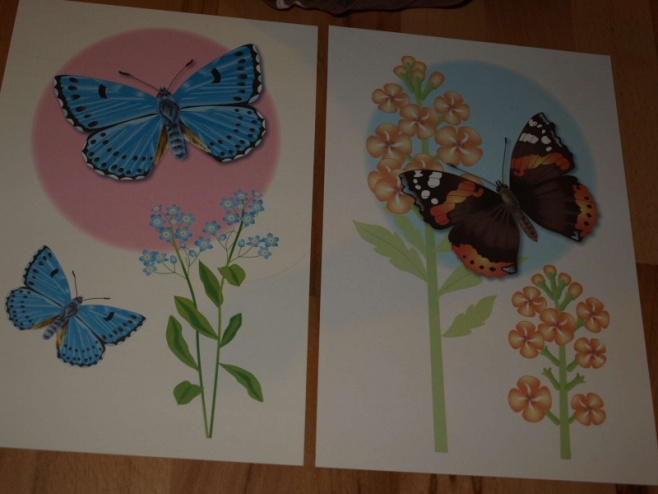 - Что есть у бабочки? (голова, туловище, крылья, усики)
- Какой формы туловище у бабочек?
- Обратите внимание на крылышки. Сколько всего крылышек у бабочки?
- Какая пара крылышек больше по размеру?
- Как вы думаете, ребята, верхние крылышки одинаковые по форме и   размеру? Значит они симметричные.
- Обратите внимание на узор крылышек. Он одинаковый с обеих сторон? Значит он какой? (ответы детей)
Воспитатель: 
Вы хотите сделать красивых бабочек из засушенных листьев? Но сначала разомнём наши пальчики…

Пальчиковая игра «Гусеничка».

Рано гусеничка встала,
Позевала и устала…
Раз, два, три, четыре, пять
Вышла в сад она гулять…
На травинку заползала
И конечно же устала.
Улеглась под одеяло.
Много сладких снов видала.
А когда пора настала, 
Бабочкой красивой стала !
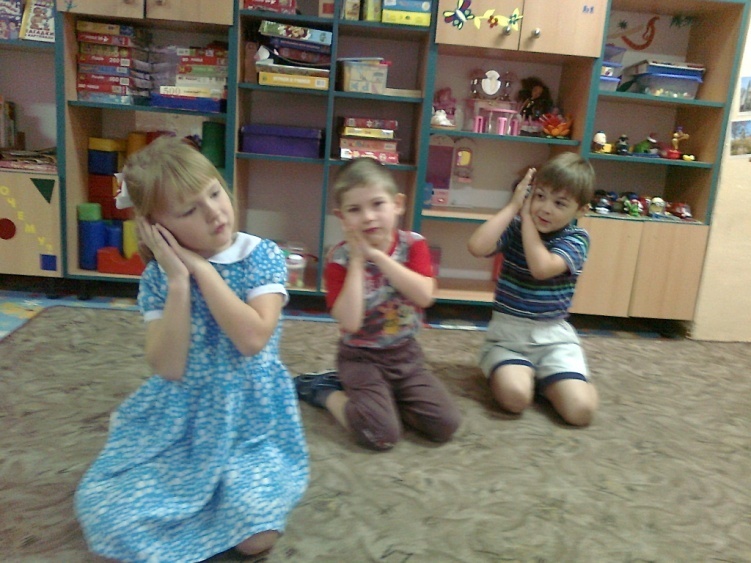 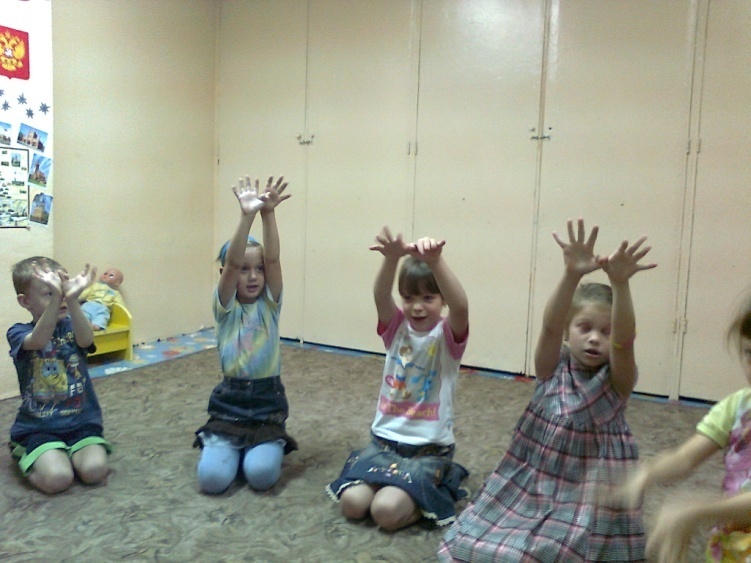 Дети садятся за столы.

Воспитатель:
- Посмотрите, ребята, всё ли у вас есть для выполнения работы? (умышленно не кладу кому кисть, кому клеёнку, кому салфетку)
- Для чего тебе нужна кисть?
Для чего тебе нужна салфетка? (ответы детей)
Воспитатель:
Ребята, с чего же мы начнем делать нашу бабочку?
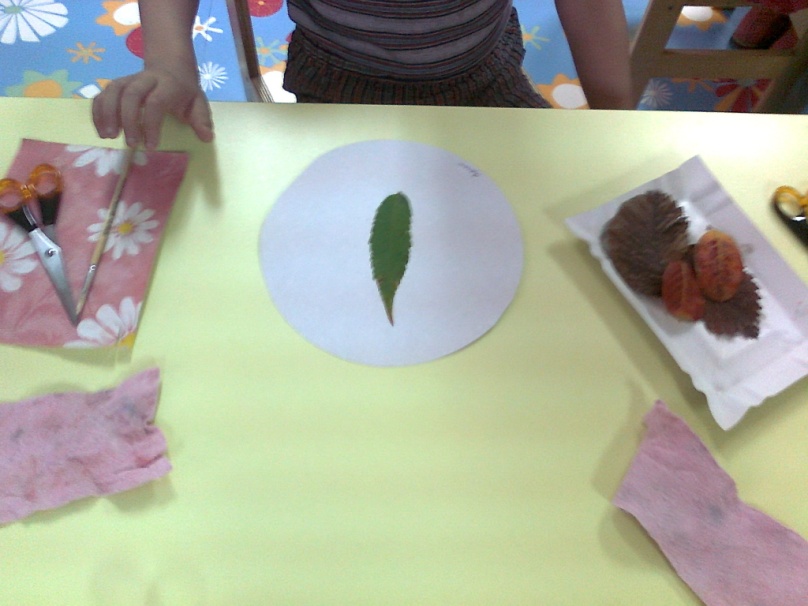 Воспитатель:
- После мы приступаем делать крылья…
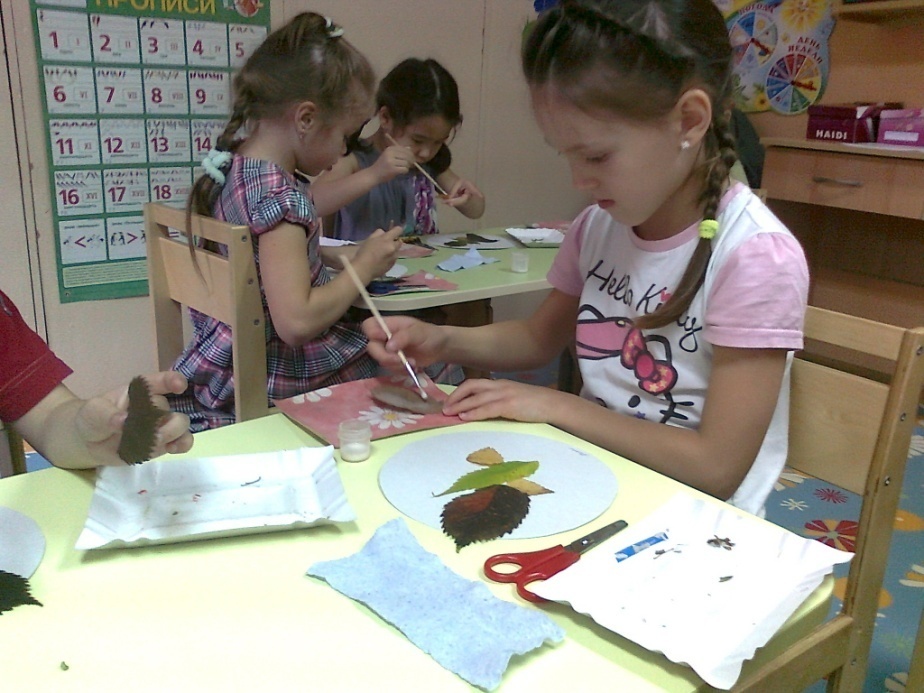 Верхние крылья более 
  крупные…
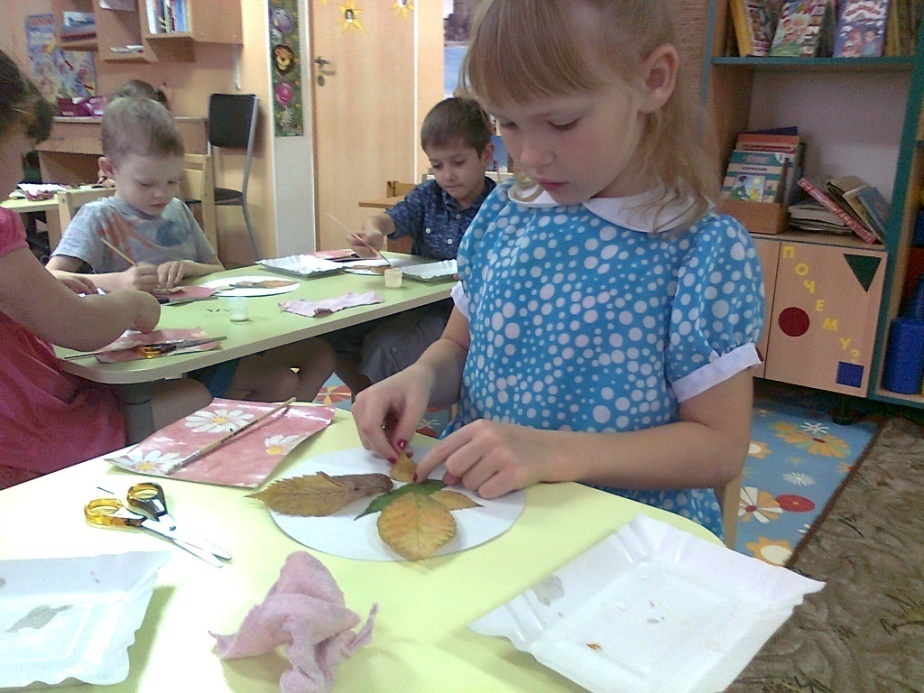 - А нижние крылья 
  поменьше.
Пословицы о труде:

  «Глаза боятся, а руки делают».
  «Не спеши языком, поспеши делом».
  «Всякое дело мастера боится».
  «Сделал дело, гуляй смело».
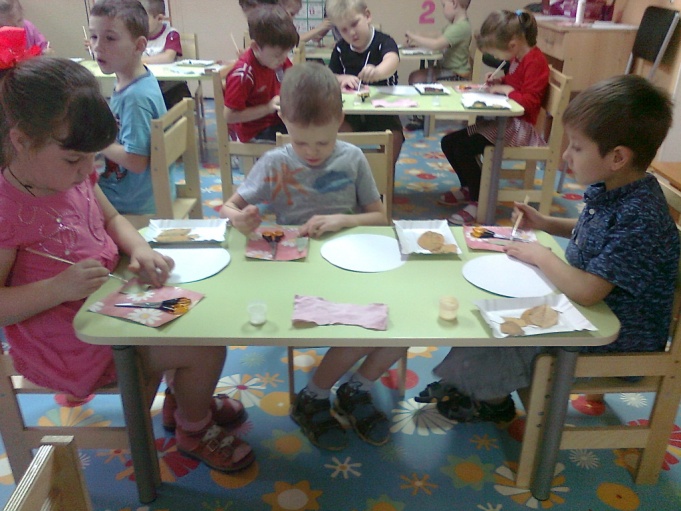 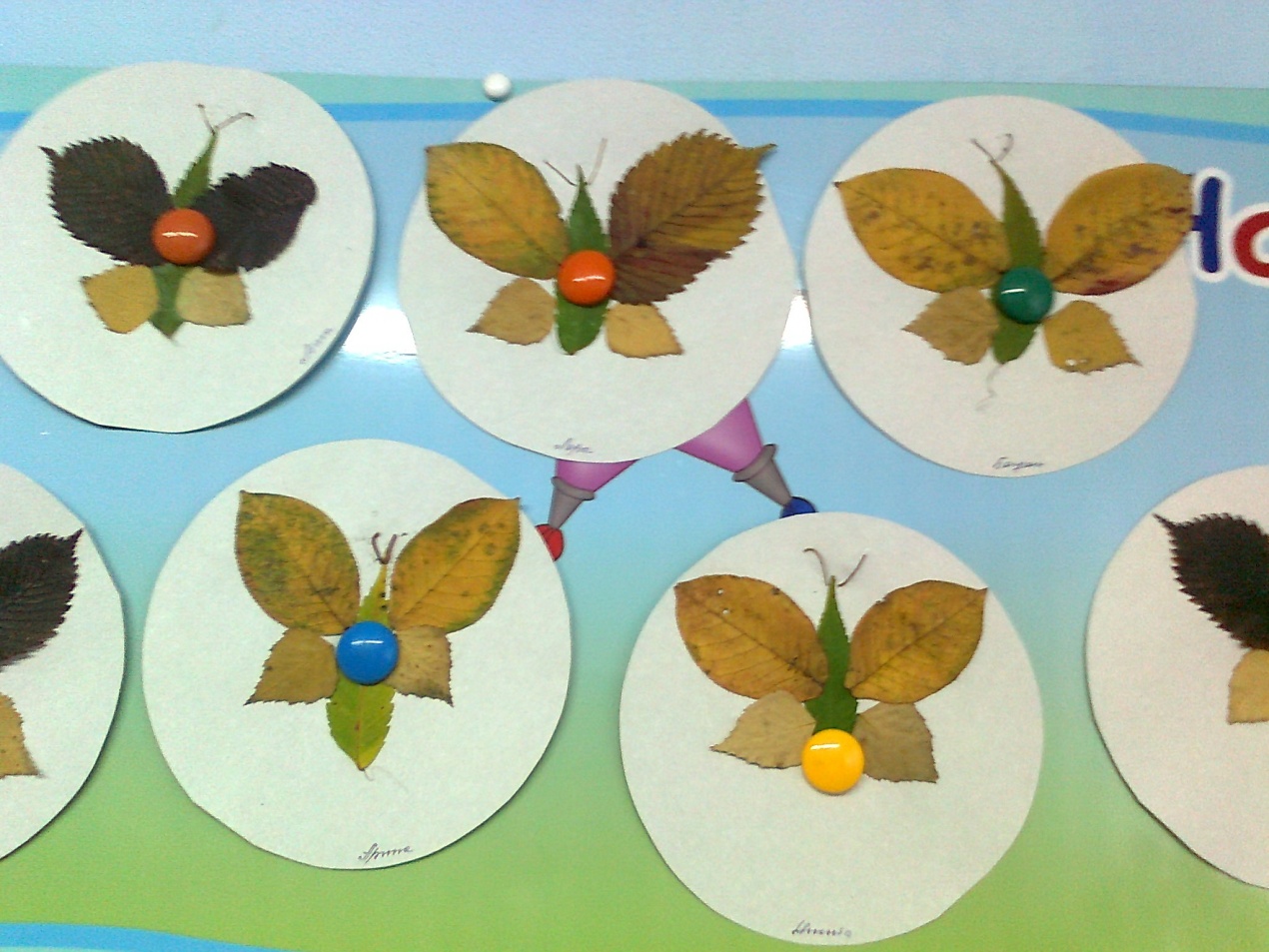 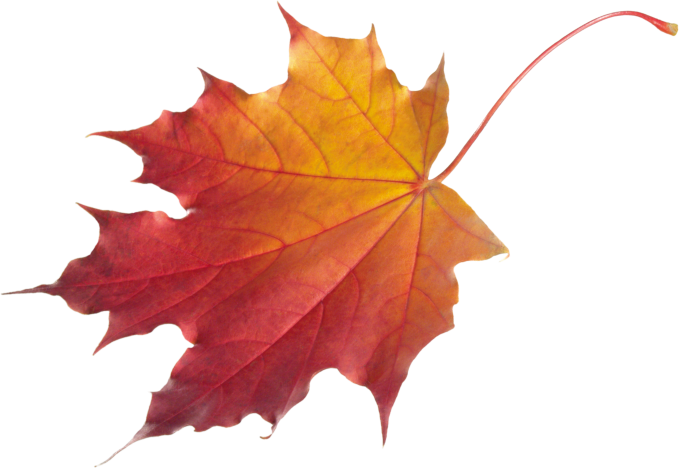 Список литературы:
 «Изобразительная деятельность в детском саду: планирование, конспекты занятий, методические рекомендации». И. А. Лыкова.– М.: «КАРАПУЗ-ДИДАКТИКА», 2006.
 «Аппликация в детском саду». А. Н. Малышева, Н. В. Ермолова - Ярославль: Академия развития, 2007.
 «Занятия по изобразительной деятельности в детском саду: Программа, конспекты: Пособие для педагогов дошкольных учреждений» Г. С. Швайко. – М.: Гуманит. Изд. Центр ВЛАДОС, 2000.
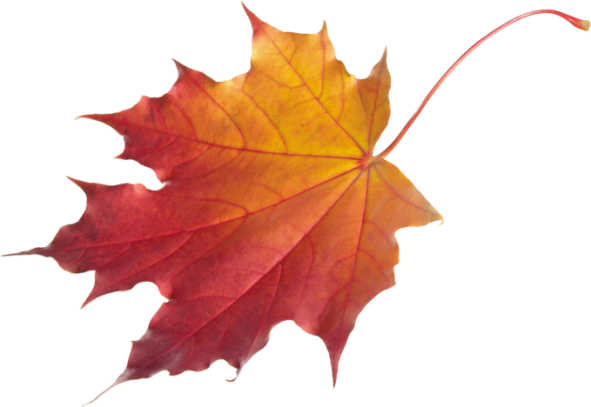